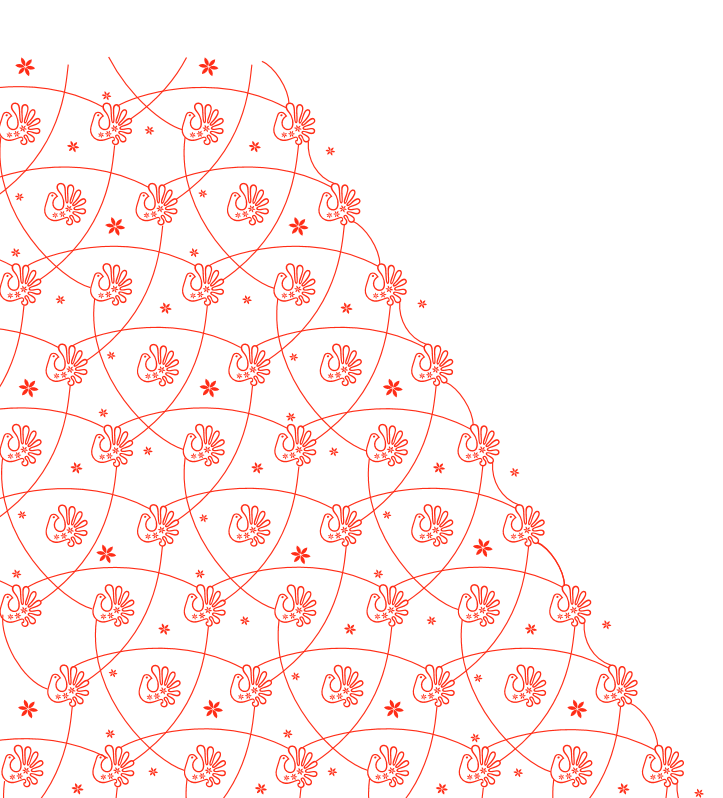 Муниципальное бюджетное 
общеобразовательное учреждение 
«Средняя общеобразовательная школа № 22 
имени Ф.Я. Федулова» города Вологды
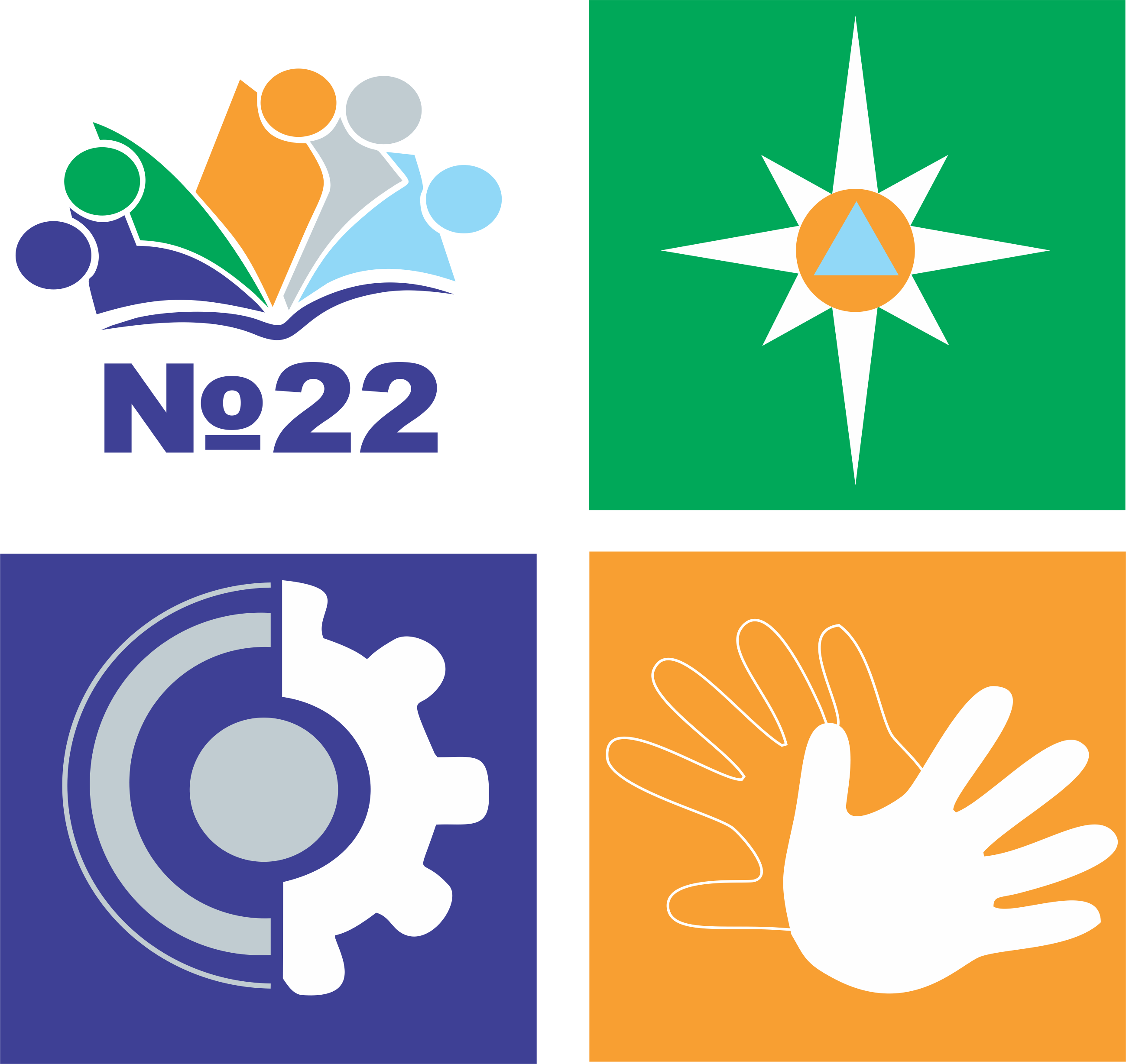 Организация образовательного процесса для обучающихся с ЗПР (из опыта работы)


Городишенина Ольга Игоревна, 
заместитель директора 
по учебно-воспитательной работе, 
учитель английского языка
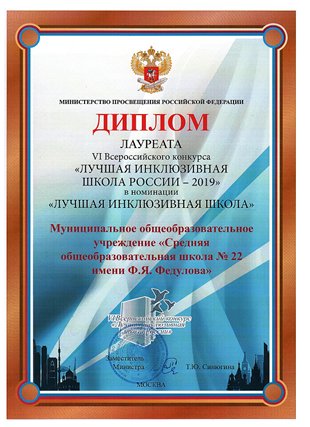 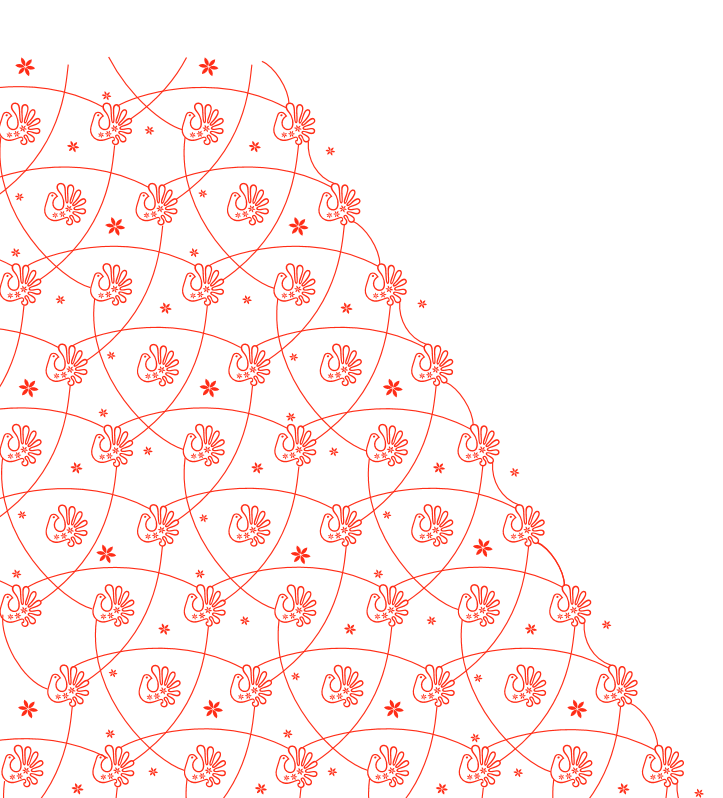 Организация образовательного процесса для обучающихся с ЗПР (из опыта работы)
Нормативные правовые акты:
Федеральный закон от 29 декабря 2012 года № 273-ФЗ «Об образовании в Российской Федерации» (с последующими изменениями);
приказ Минпросвещения России от 28 августа 2020 года № 442 «Об утверждении Порядка организации и осуществления образовательной деятельности по основным общеобразовательным программам – образовательным программам начального общего, основного общего и среднего общего образования»;
приказ Минобрнауки России от 06 октября 2009 года № 373 «Об утверждении и введении в действие федерального государственного образовательного стандарта начального общего образования» (с последующими изменениями);
приказ Минобрнауки России от 19 декабря 2014 года № 1598 «Об утверждении Федерального государственного образовательного стандарта начального общего образования обучающихся с ограниченными возможностями здоровья» (с последующими изменениями);
постановление Главного государственного санитарного врача Российской Федерации от 28 сентября 2020 года № 28 «Об утверждении СанПиН 2.4. 3648-20 «Санитарно-эпидемиологические требования к организациям воспитания и обучения, отдыха и оздоровления детей и молодежи».
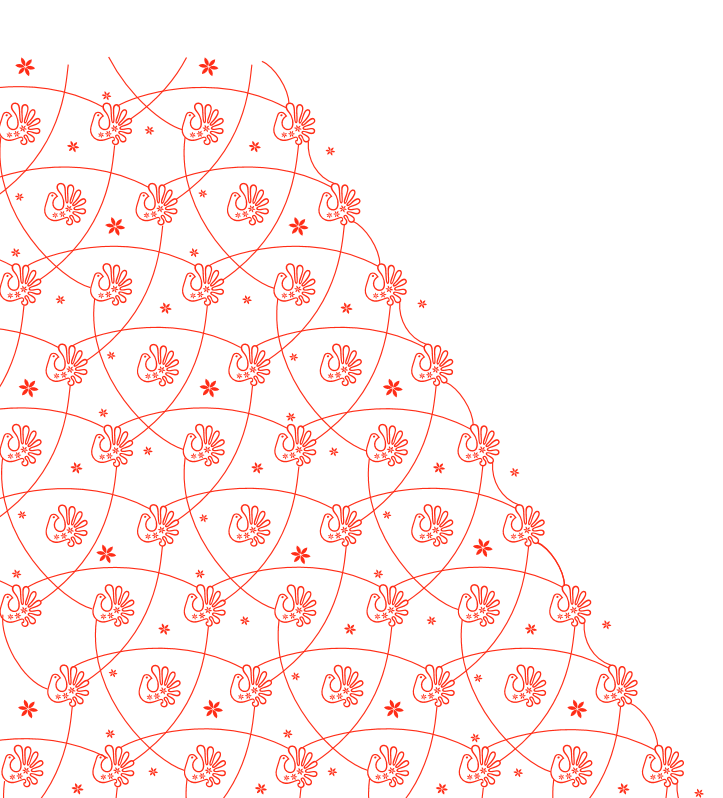 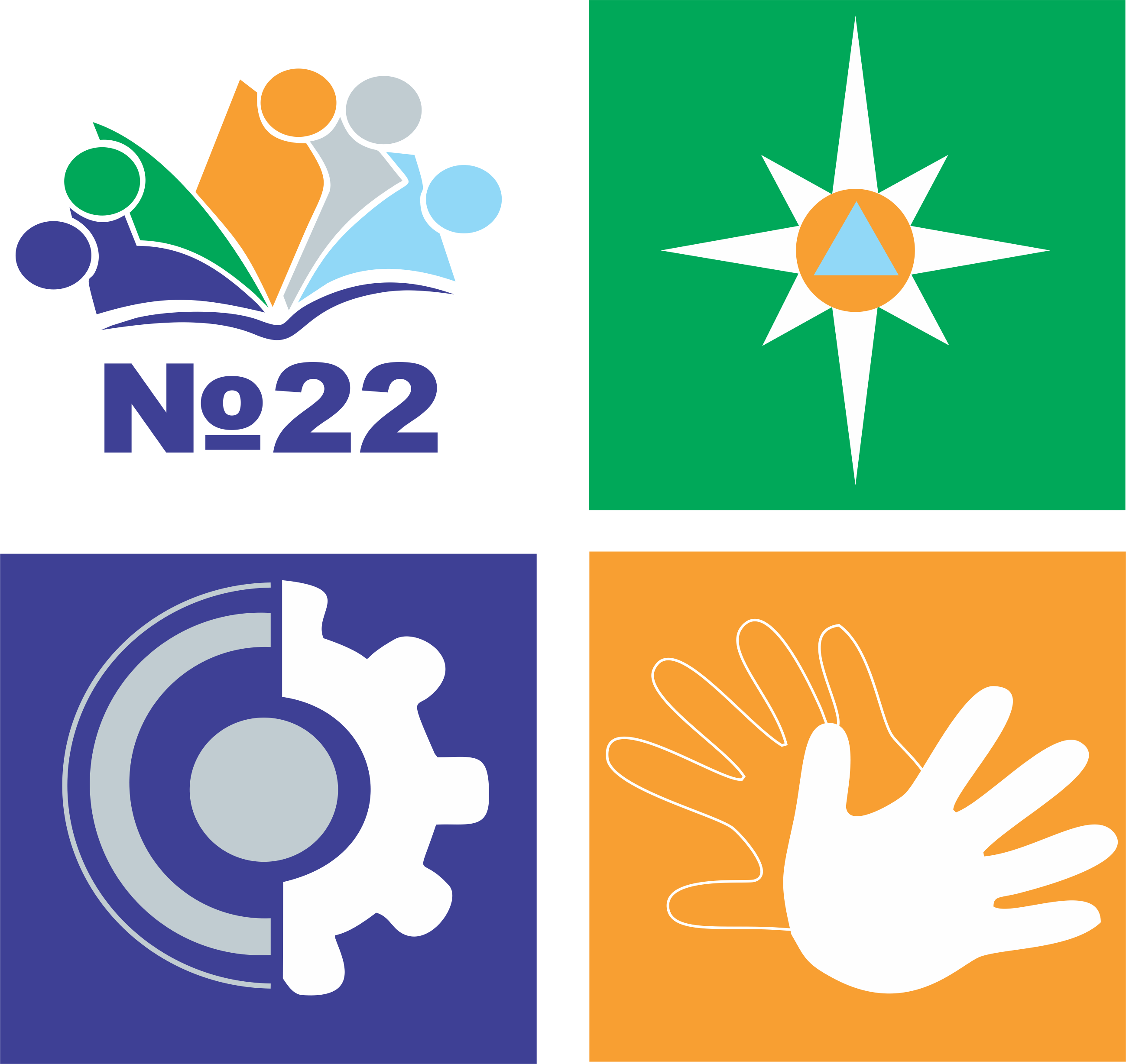 Школа 22 – школа микрорайона – школа для всех
1227 учеников (47 классов-комплектов)
9 классов для обучающихся по АООП - 150 обучающихся с ОВЗ 
(ТНР, ЗПР, НОДА)
4 профильных кадетских класса (под патронатом ГУ МЧС России) – 104 кадета
Реализуемые образовательные программы - 8  
ООП НОО, ООО, СОО - 3
АООП (ТНР, ЗПР, НОДА) - 5
58 педагогических работников 
образование: 88 % - высшее образование, 12% - среднее профессиональное образование
квалификация: 44 % - высшая категория, 22 % - первая категория   

Педагогический стаж
Школа с 2020 года участвует в федеральном проекте по оказанию методической поддержки образовательным организациям, имеющим низкие образовательные результаты 
Дорожная карта по реализации мер противодействия выявленным проблемам (факторам риска), оказывающим негативное влияние на образовательные результаты обучающихся, на 2020-22 годы, утв. приказом школы от 09.11.2020
Программа развития школы «Курс на развитие на 2021-24 годы», утв. приказом школы от 27.11.2020
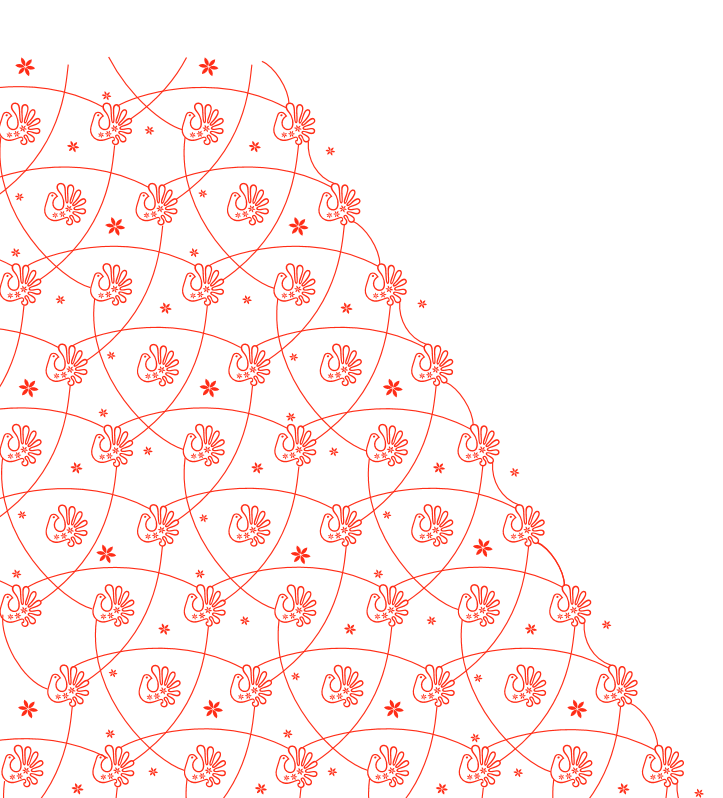 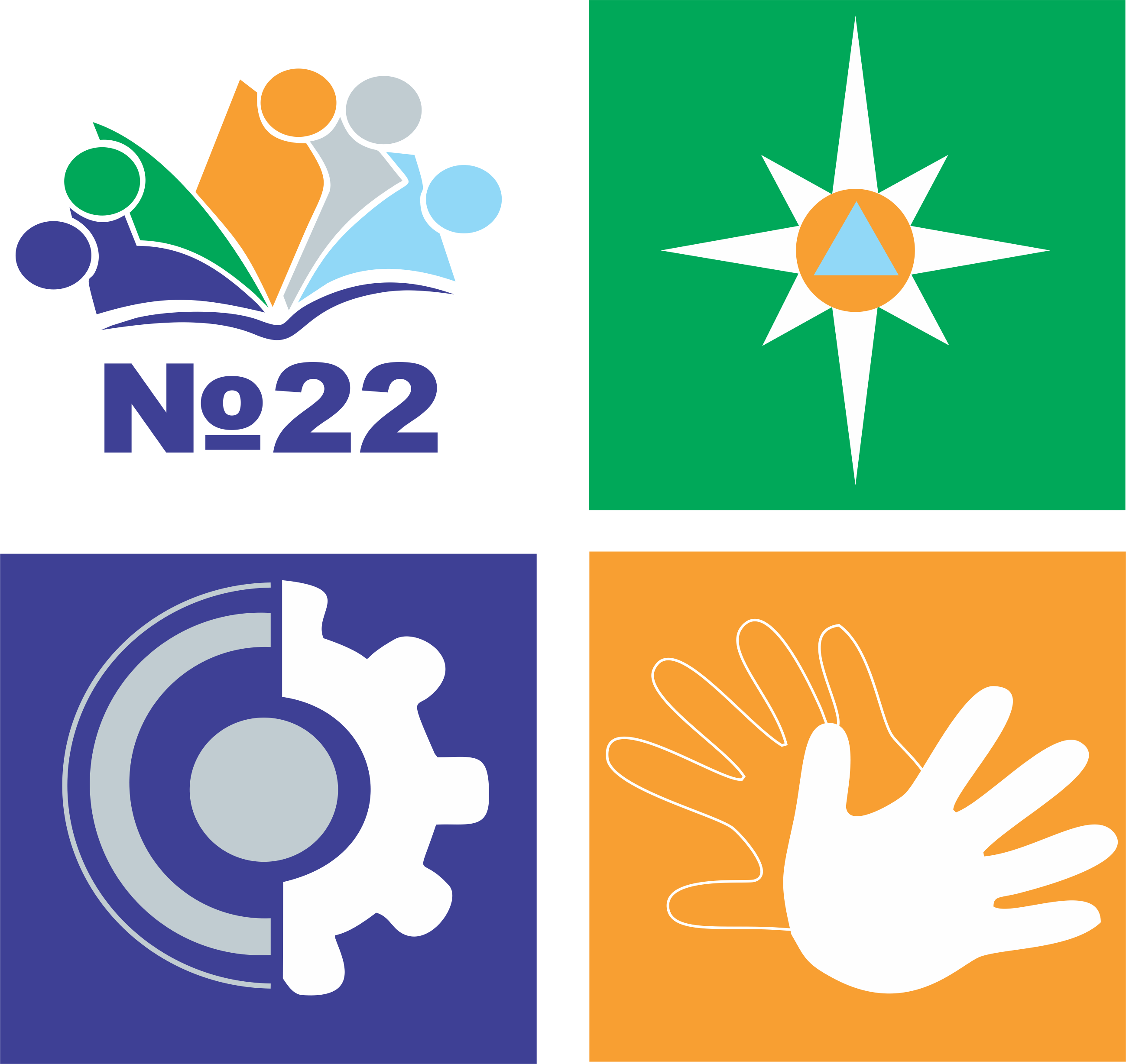 Школа 22 – Курс на развитие
Актуализация рабочих программ учебных предметов, коррекционных курсов АООП (наличие коррекционно-развивающих технологий, адаптированных оценочных средств)
Изучение профессиональных затруднений педагогических работников по работе с детьми с ОВЗ, организация адресной методической помощи
Организация системы внеурочной деятельности с обучающимися с ОВЗ с учетом требований ФГОС
Обеспечение эффективного психолого-педагогического и социального сопровождения обучающихся с ОВЗ (работа логопедической службы, консультативно-диагностической службы, психолого-педагогического консилиума)
Выстраивание эффективного социального партнерства с родителями и организациями, осуществляющими помощь детям с ОВЗ
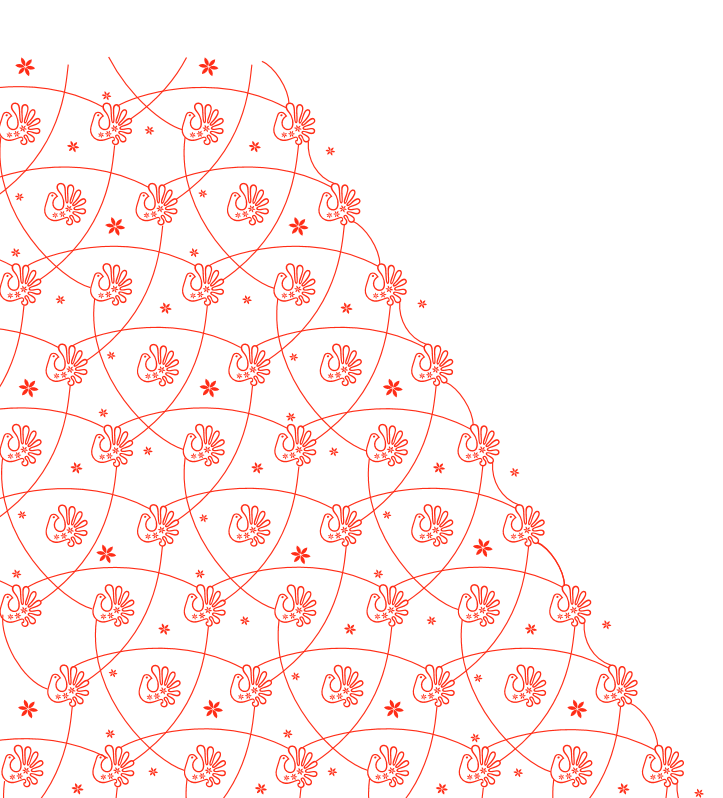 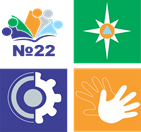 Характеристика детей с ограниченными возможностями здоровья
Динамика роста числа детей с ОВЗ 
(2017-2021)
Доля детей с ОВЗ в общем числе обучающихся (2021 г.)
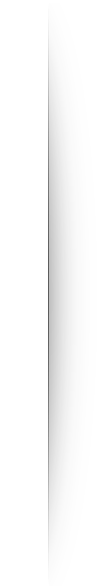 9 детей-инвалидов (2 чел. – обучение на дому по АООП ООО ЗПР; 1 чел. – обучение в классе по АООП НОО ЗПР; 1 чел. – обучение в классе по АООП НОО НОДА; 1 чел. – обучение в классе  по АООП НОО ТНР; 1 чел. – обучение в классе по АООП ООО ТНР;        3 чел. – обучение по ООП ООО)
Условия, способствующие получению образования определенного уровня и определенной направленности
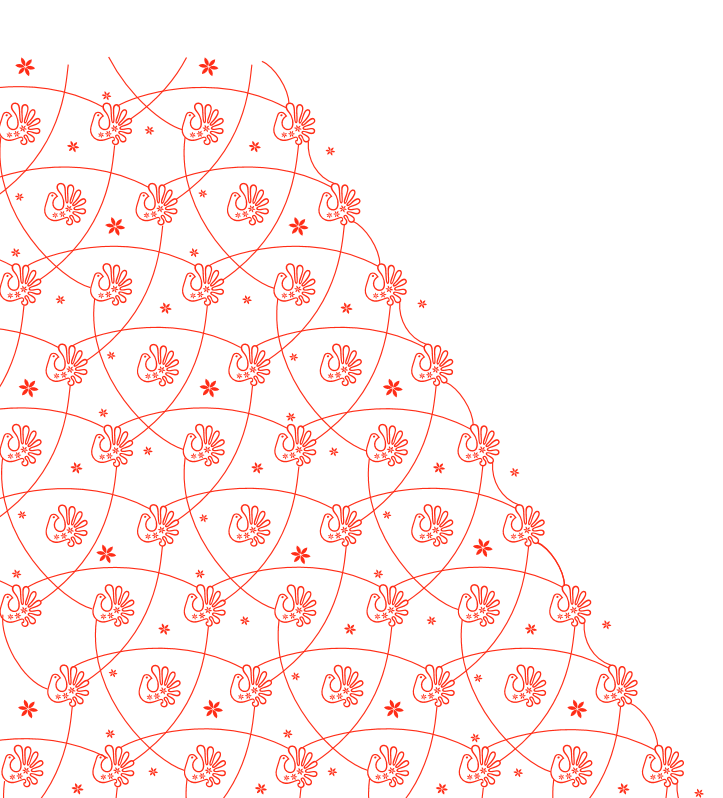 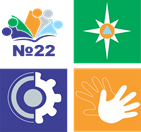 Обеспечена вариативность адаптированных образовательных программ для детей с ОВЗ и форм их реализации (в отдельном или инклюзивном классе)
Динамика численности обучающихся с ОВЗ по образовательным программам 
(2017-2021 гг.)
Перечень реализуемых образовательных программ для детей с ОВЗ и количество обучающихся (2021 г.)
адаптированная основная общеобразовательная программа начального общего образования обучающихся с задержкой психического развития (вариант 7.2) – 21 человек (в инклюзивных классах)
адаптированная основная общеобразовательная программа начального общего образования обучающихся с тяжелыми нарушениями речи (вариант 5.2) – 58 человек (в классах ТНР)
адаптированная основная общеобразовательная программа начального общего образования обучающихся с нарушениями опорно-двигательного аппарата (вариант 6.2) – 2 человека (в инклюзивном классе)
адаптированная основная общеобразовательная программа основного общего образования обучающихся с тяжелыми нарушениями речи – 10 человек  (в классах ТНР) и 1 человек (в инклюзивном классе)
адаптированная основная общеобразовательная программа основного общего образования обучающихся с задержкой психического развития – 23 человека (в классах ЗПР) и 35 человек (в инклюзивных классах)
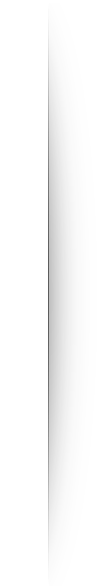 Условия, способствующие получению образования определенного уровня и определенной направленности
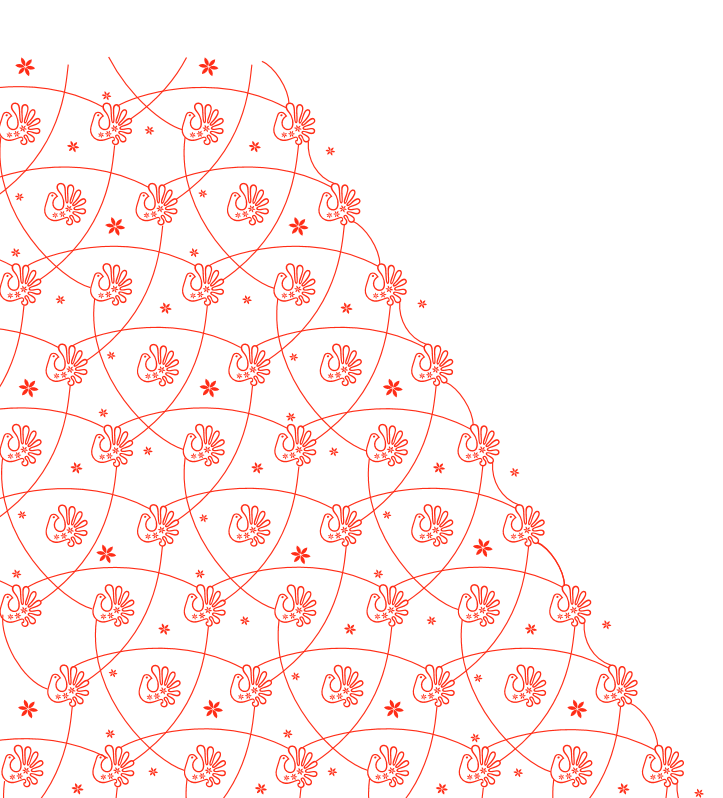 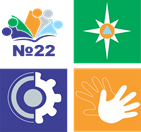 Обеспечены особенности структуры учебного плана, вариативность коррекционно-развивающих курсов, реализация индивидуальных коррекционно-развивающих маршрутов
Коррекционно-развивающая область включена в структуру учебного плана с целью коррекции недостатков психофизического развития обучающихся с ЗПР и ТНР.
Групповые и индивидуальные коррекционно-развивающие занятия направлены на коррекцию дефекта и формирование навыков адаптации ребенка в современных жизненных условиях. На индивидуальные коррекционные занятия отводится до 30 мин., на групповые занятия – до 40 минут (составляются каждому обучающемуся по индивидуальному графику). Занятия организуются в соответствии с рекомендациями ПМПК.
Перечень реализуемых рабочих программ коррекционных курсов
(2021 г.)
Коррекционные курсы, направленные на развитие и коррекцию познавательных процессов «Развиваемся, играя», «Учись учиться», «Азбука развития», «Познаем с интересом», «Взрослею и развиваюсь»
Психокоррекционные курсы, направленные на развитие и коррекцию эмоционально-волевой сферы «Мир эмоций», «Психологическая азбука»
Психокоррекционные курсы, направленные на развитие и коррекцию коммуникативных навыков «Я и другие», «Я среди других»
Коррекционные логопедические курсы «Логоритмическая гимнастика», «Произношение», «Развитие речи», «Повторяй-ка».
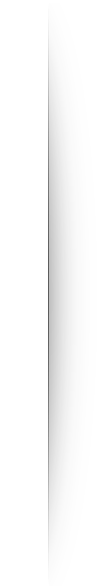 Условия, способствующие получению образования определенного уровня и определенной направленности
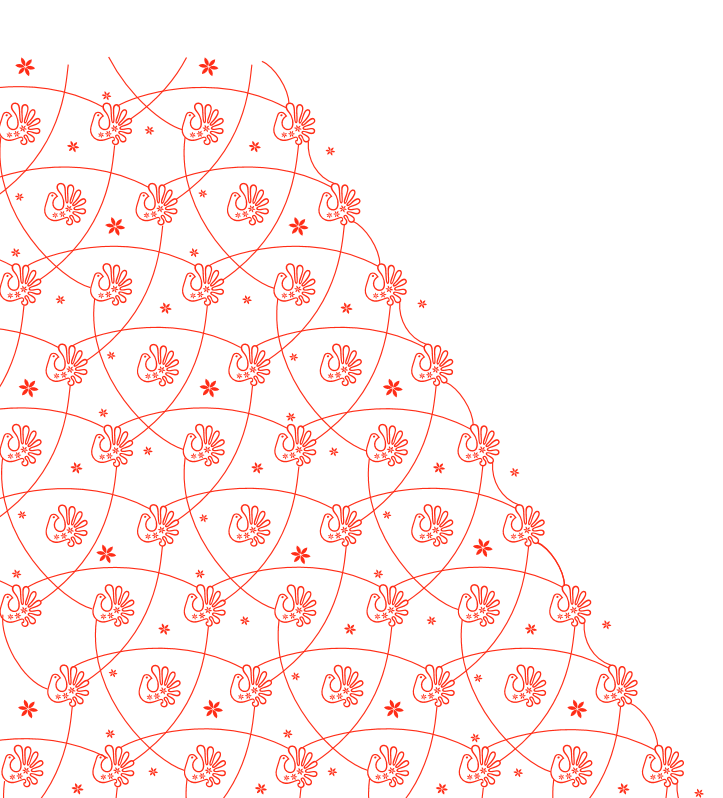 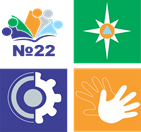 Используется вариативность программ внеурочной деятельности, их направленность на благоприятную социальную адаптацию, коррекцию недостатков в развитии, укрепление здоровья. Имеется возможность участия детей с ОВЗ во внеурочной деятельности в разновозрастном коллективе, в среде сверстников из разных классов
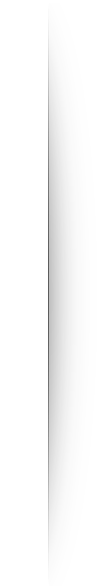 Приоритетный выбор направлений внеурочной деятельности родителями детей с ОВЗ  (в % от общего числа участников)
Условия, способствующие получению образования определенного уровня и определенной направленности
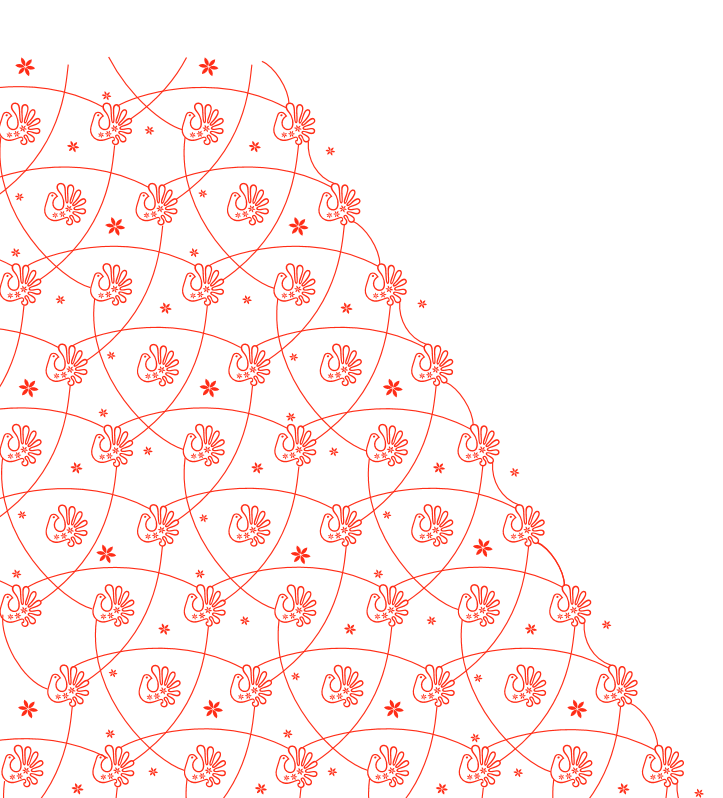 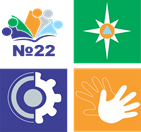 Созданы материально-технические условия для равного доступа к обучению
 всех детей и минимизации рисков потери качества образования для нормально развивающихся сверстников
Оборудованы специальные кабинеты для коррекционно-развивающих занятий:
кабинет педагога-психолога, оснащенный дидактическим материалом
кабинеты учителя-логопеда и учителя-дефектолога, разделенные на необходимые зоны групповой и индивидуальной работы;
кабинет коррекционной работы для организации развивающих  групповых занятий
Организовано двухразовое горячее бесплатное питание детей с ОВЗ
Заключено Соглашение с ВГООИ о мерах, обеспечивающих удовлетворение минимальных потребностей инвалидов при оказании услуг
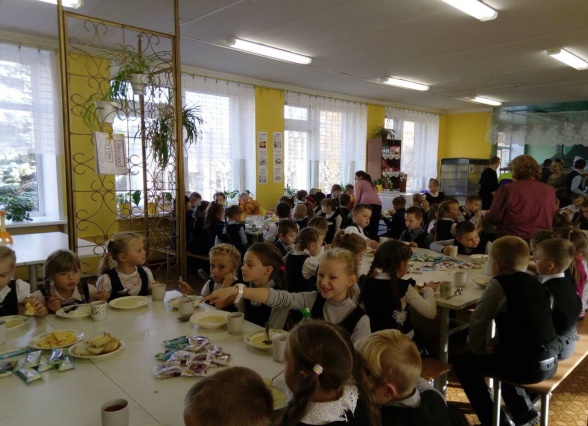 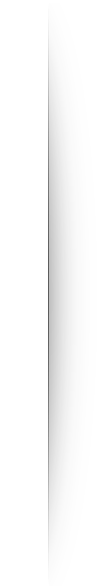 Обеспечен беспрепятственный доступ в здание школы обучающихся с ОВЗ и детей-инвалидов, создано доступное информационное пространство
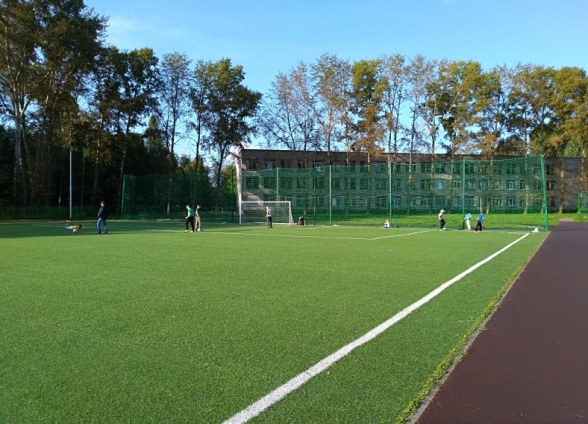 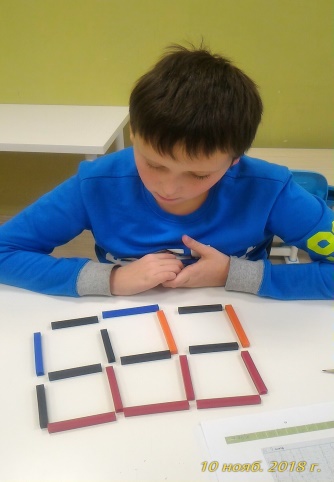 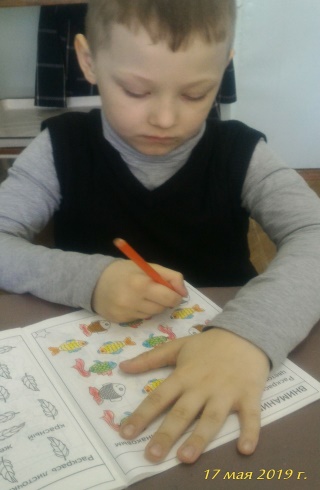 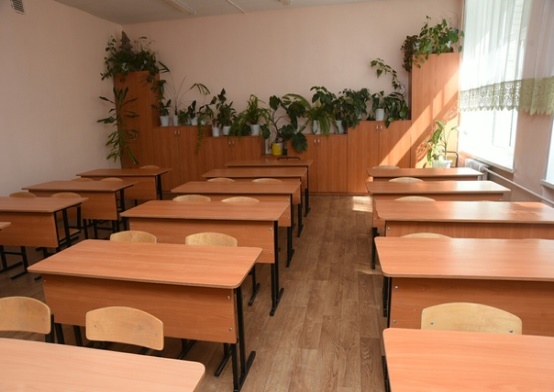 Созданы качественные условия для спортивно-оздоровительной работы
Психолого-педагогическое, кадровое и научно-методическое сопровождение процесса инклюзивного образования
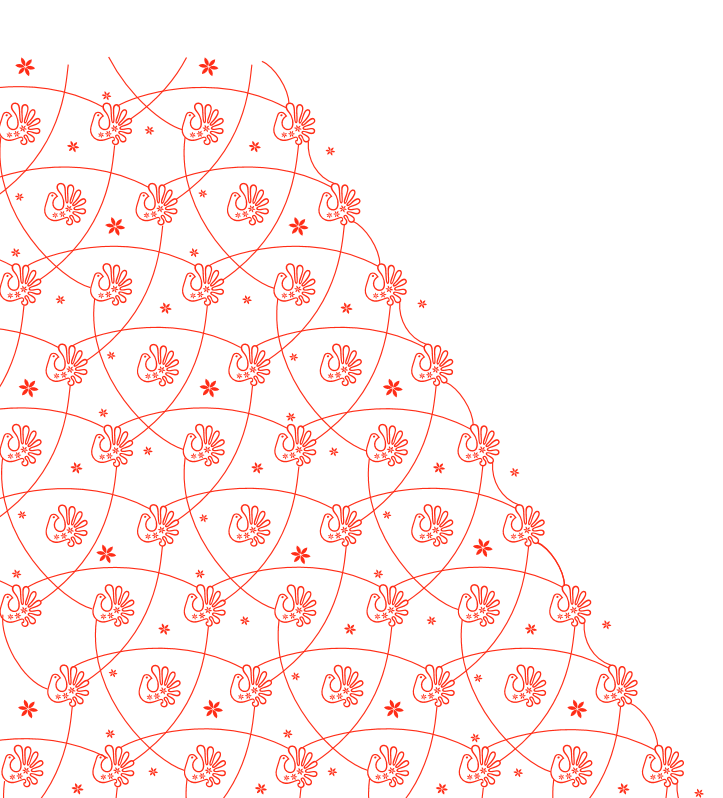 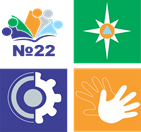 Обеспечена готовность педагогических кадров к реализации 
модели инклюзивного образования, сформированы профессиональные компетенции педагогов для работы с детьми с ОВЗ
Динамика роста числа специалистов службы психолого-педагогического и социального сопровождения
 (в соответствии с требованиями  ФГОС)
Динамика роста числа педагогов, прошедших курсы повышения квалификации по обучению детей с ОВЗ в рамках ФГОС
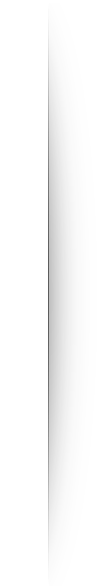 В 2018-21 гг. 7 педагогов прошли профессиональную переподготовку по программам «Дефектология (олигофренопедагогика)» (педагоги-психологи, учителя-логопеды), «Педагогика инклюзивного образования» (директор школы), «Психолого-педагогическое сопровождение образовательного процесса» (учитель нач. классов, заместитель директора), «Организация деятельности психолога и социального педагога  в образовательной организации» (соц. педагоги)
Психолого-педагогическое, кадровое и научно-методическое сопровождение процесса инклюзивного образования
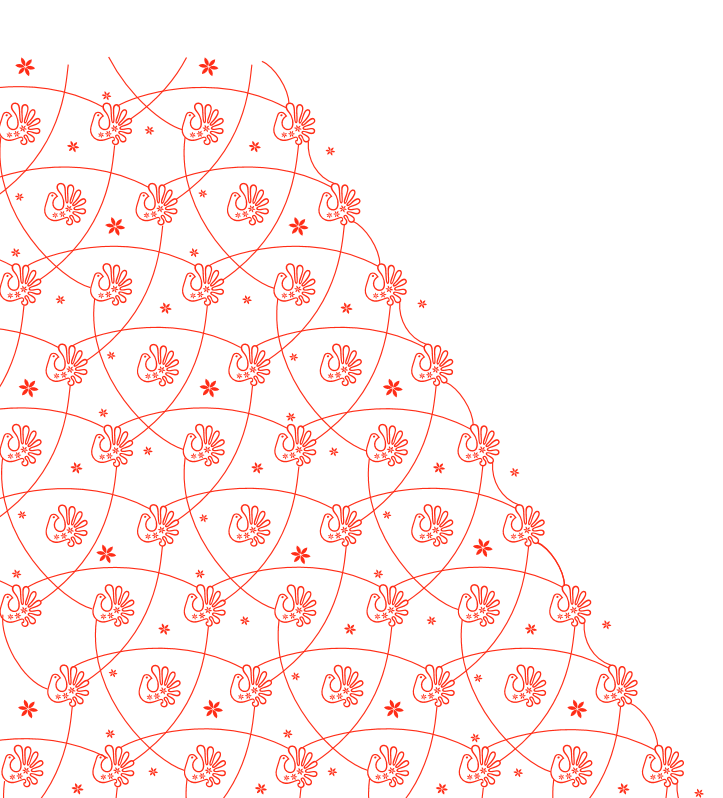 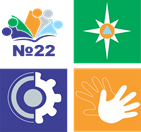 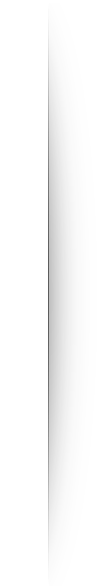 Психолого-педагогическое, кадровое и научно-методическое сопровождение процесса инклюзивного образования
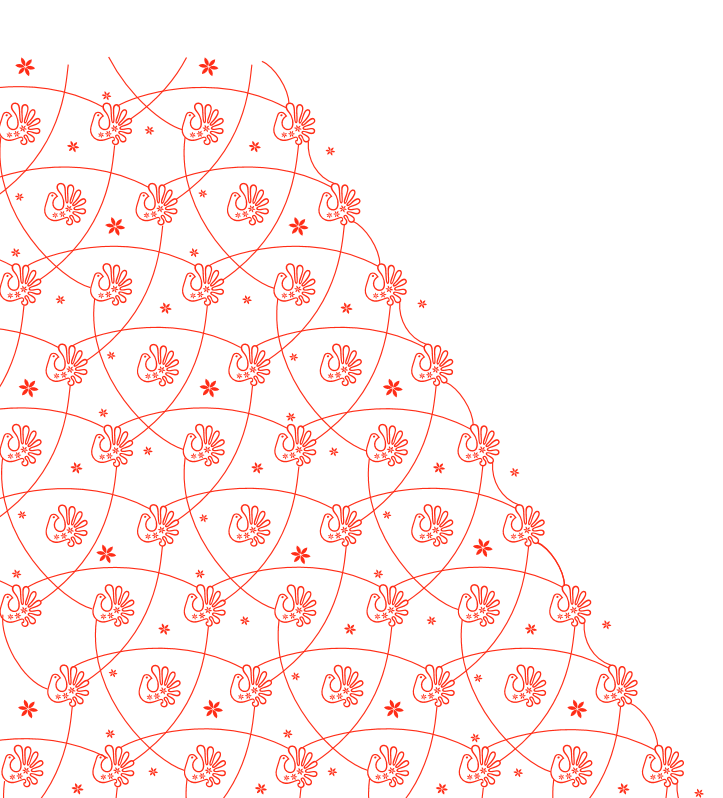 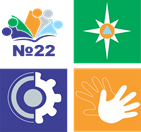 Повысилась мотивация специалистов к эффективной и результативной                            работе с детьми с ОВЗ путем выплат компенсационного характера педагогическим работникам, осуществляющим реализацию модели инклюзивного образования.
Доплаты регламентированы Коллективным договором 
МБОУ «СОШ № 22» на 2021 – 2024 годы
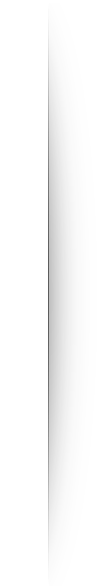 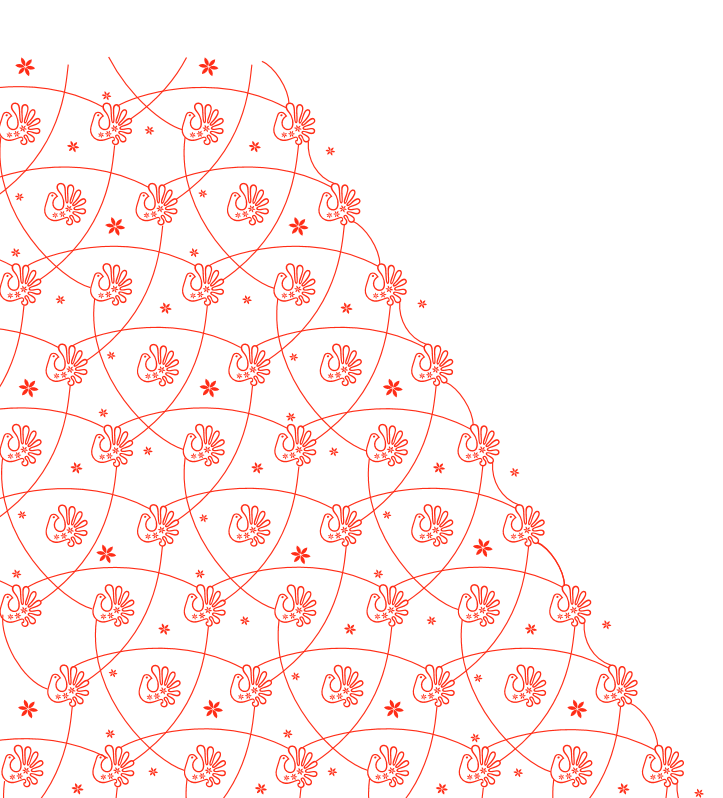 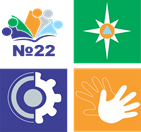 Партнёрство семьи и школы в обучении детей с особыми образовательными потребностями
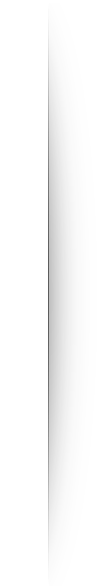 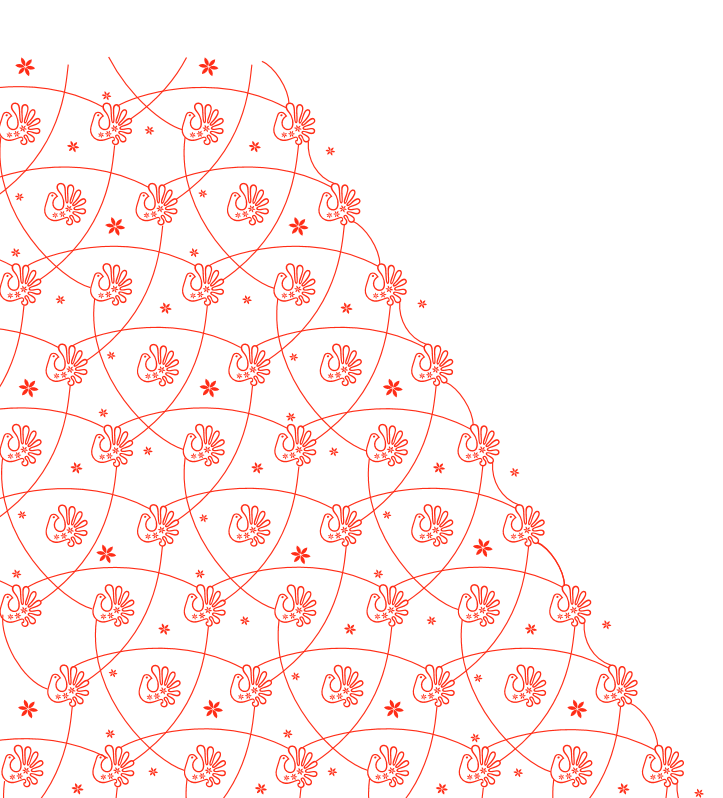 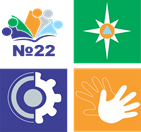 Партнёрство семьи и школы в обучении детей с особыми образовательными потребностями
Созданы условия для своевременной и оперативной помощи родителям в решении вопросов обучения и воспитания детей с ограниченными возможностями здоровья
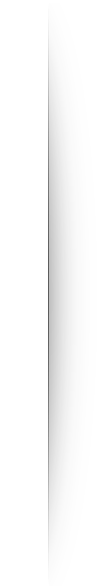 Школа - базовая площадка  для оказания услуг психолого-педагогической, методической и консультативной помощи 
(Федеральный проект «Современная школа» национального проекта «Образование»)
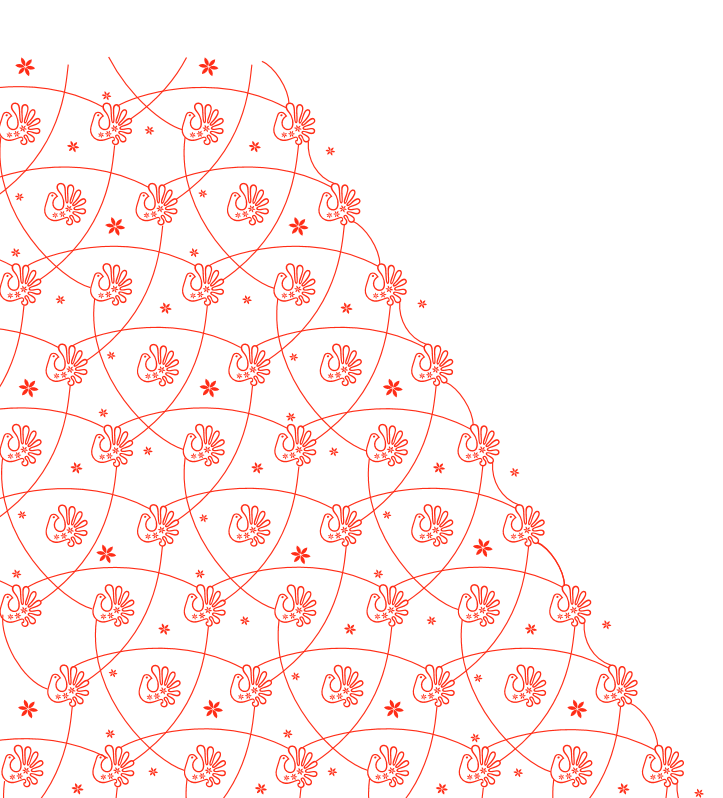 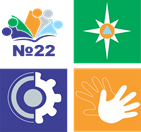 Промежуточные результаты реализации модели инклюзивного образования
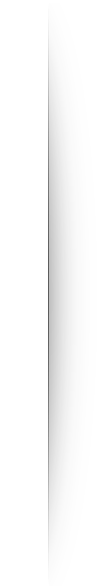 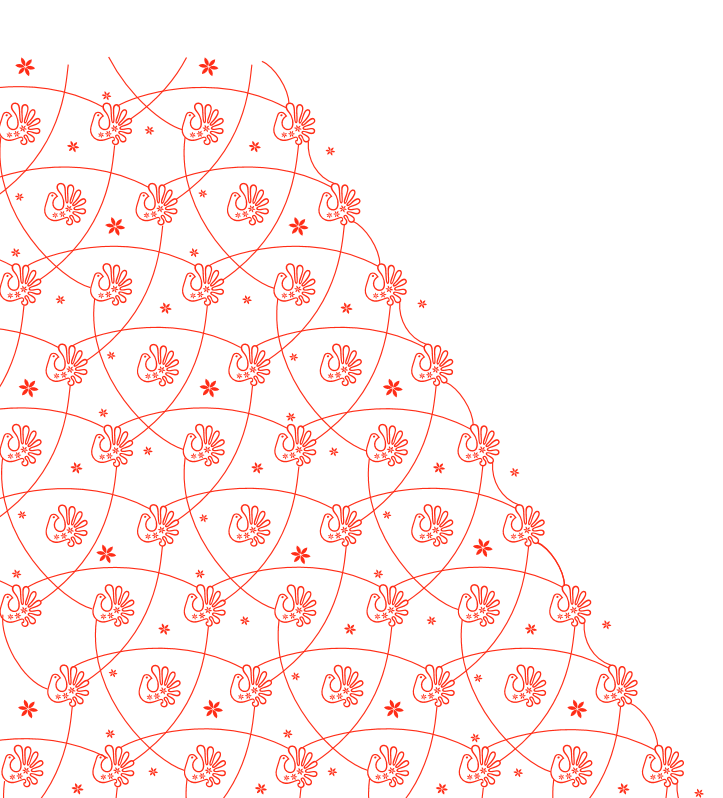 Векторы развития инклюзивной школы № 22
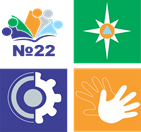 Приоритетные задачи и направления деятельности
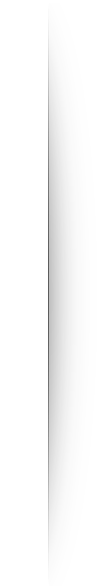 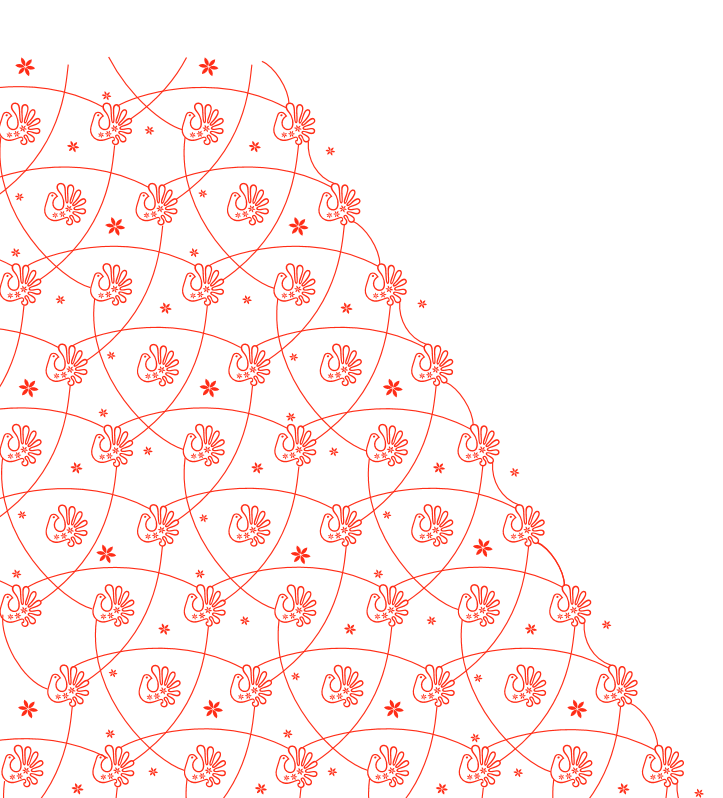 Инклюзия в школе: опыт создания образовательной среды для детей с ограниченными возможностями здоровья
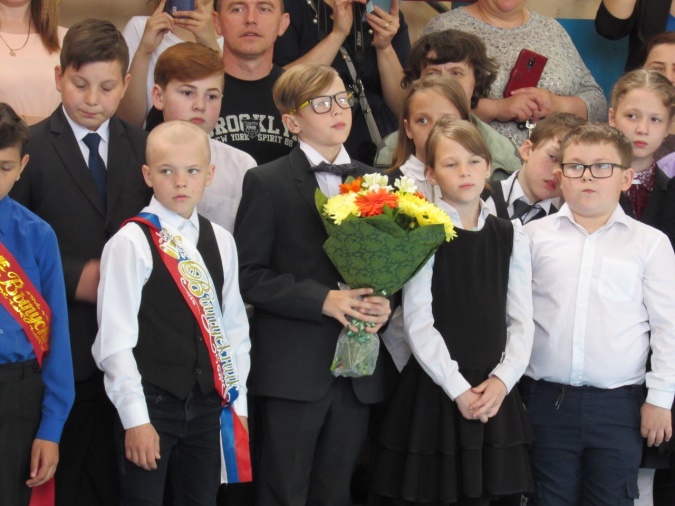 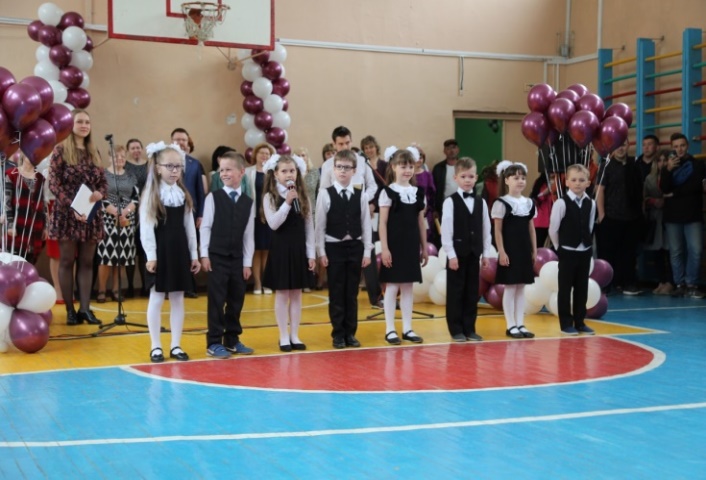 Муниципальное бюджетное 
общеобразовательное учреждение 
«Средняя общеобразовательная школа № 22 
имени Ф.Я. Федулова» 
Официальный сайт: https://s10021.edu35.ru/
Е-mail: school22@vologda-city.ru Телефон: (88172) 53 69 10